Volksschule und Schulsystem

11.06.2022 Enligthenment (Swiss African Forum)
Wer sind Sie?
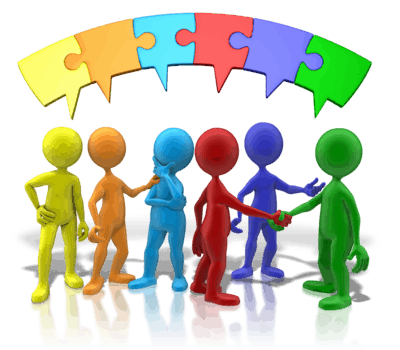 Wer hat Kinder in der Schule (jetzt / bald)? 
Wie lange? 
Wo wohnen Sie?
Programm heute
Schulsystem
Wissen  Können
Zusammenarbeit Schule/Eltern
Tagesbetreuung
Wichtig zu wissen:
Eltern sollen ihrem Kind helfen, den richtigen Weg im Schulsystem zu finden!
Eine Uni-Karriere bedeutet NICHT mehr Lohn und mehr Prestige!
Die Berufswelt ist extrem vielfältig.  den Interessen nachgehen!
Machen Sie einen Schulbesuch!
Reden Sie zuerst mit der Lehrperson!
Lösen Sie Ihre Konflikte unter Erwachsenen!
Viele wichtige Informationen laufen schriftlich hin und her!
Tagesbetreuung: Eltern bezahlen gemäss ihrem Einkommen.